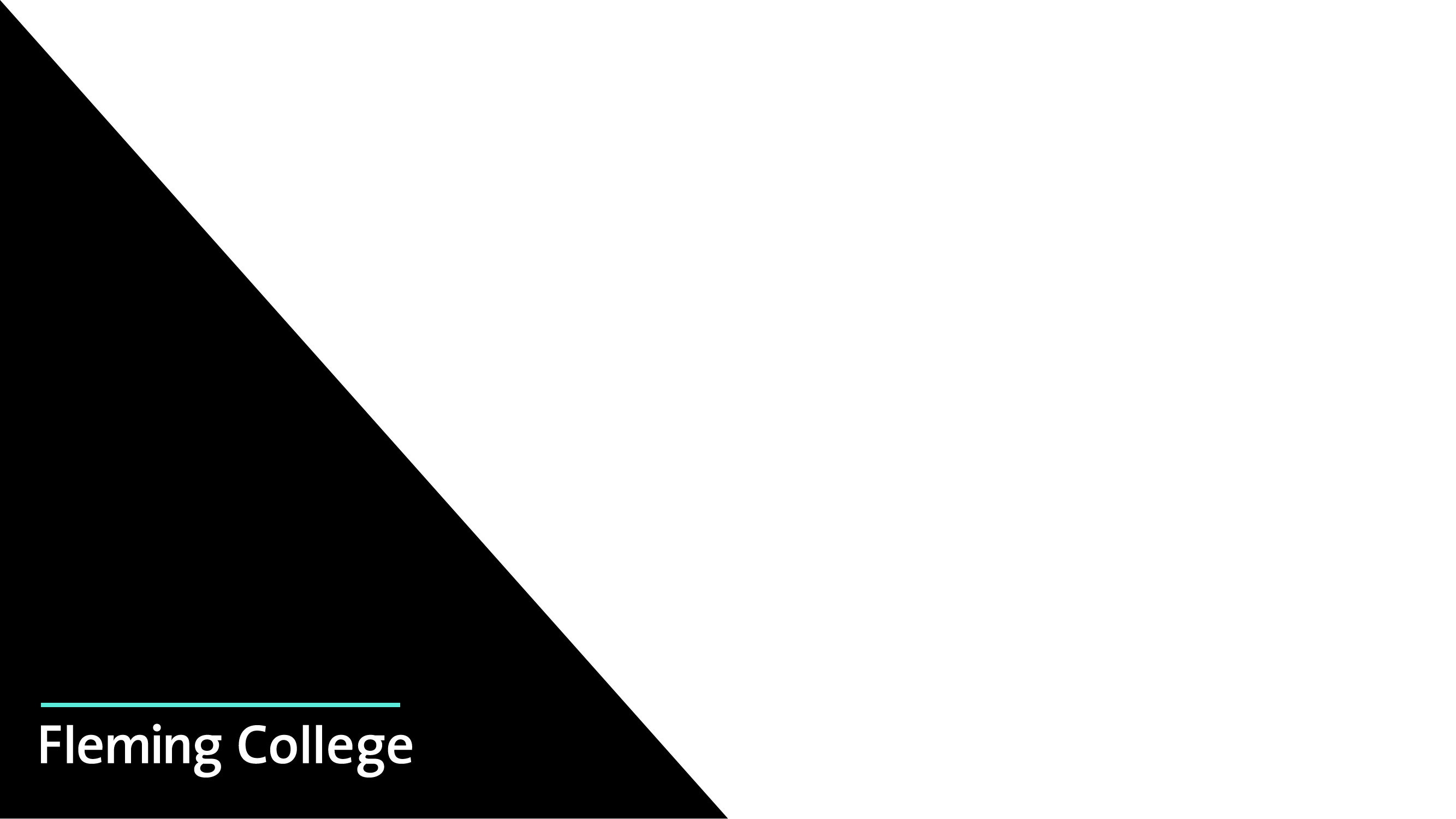 Fleming Safe AppScreening Tool
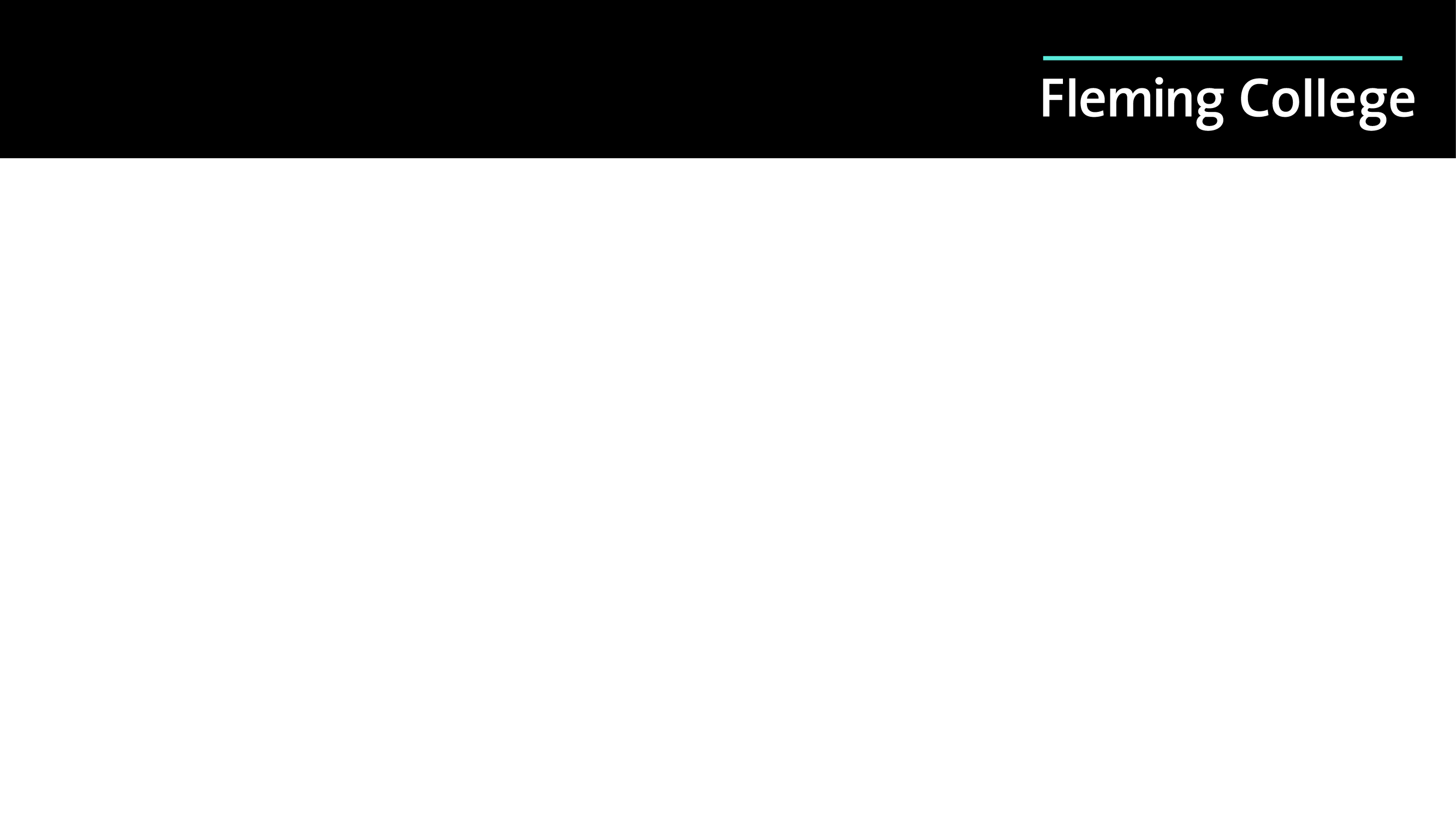 Home Screen
Two separate options related to COVID-19

COVID-19 Screening
Click link to begin your self-screening

COVID-19 Resources 
Click link to find other COVID-19 resources
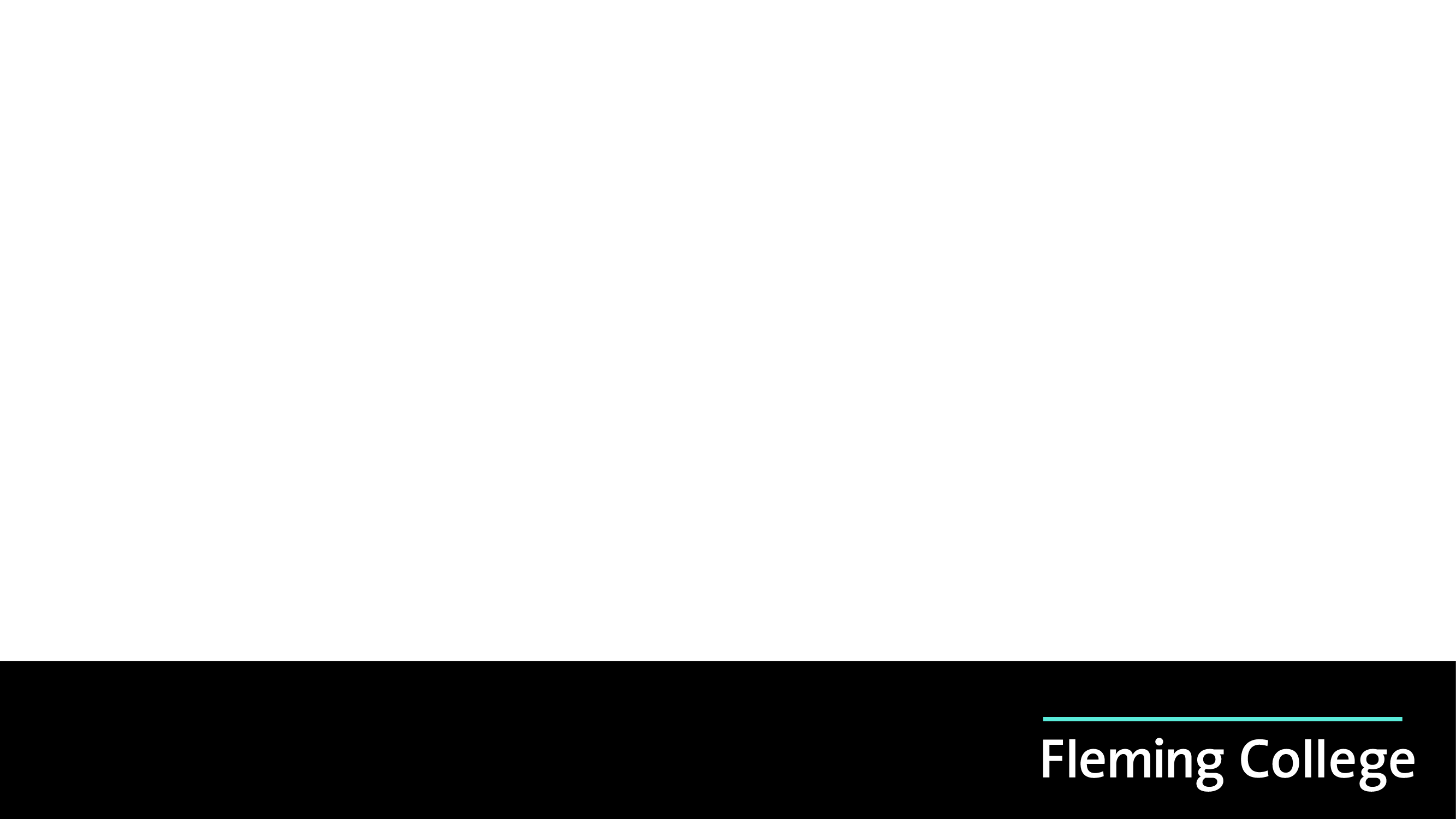 COVID-19 Screening
Self-Screening 
Click "Start self-screening" to proceed to next page, to answer screening questions. 

COVID –19 Badge
This section will show your badge and will indicate whether you have passed the self-screening process. 

More Information
Links to the Fleming College COVID-19 dashboard, and the Peterborough Public Health website.
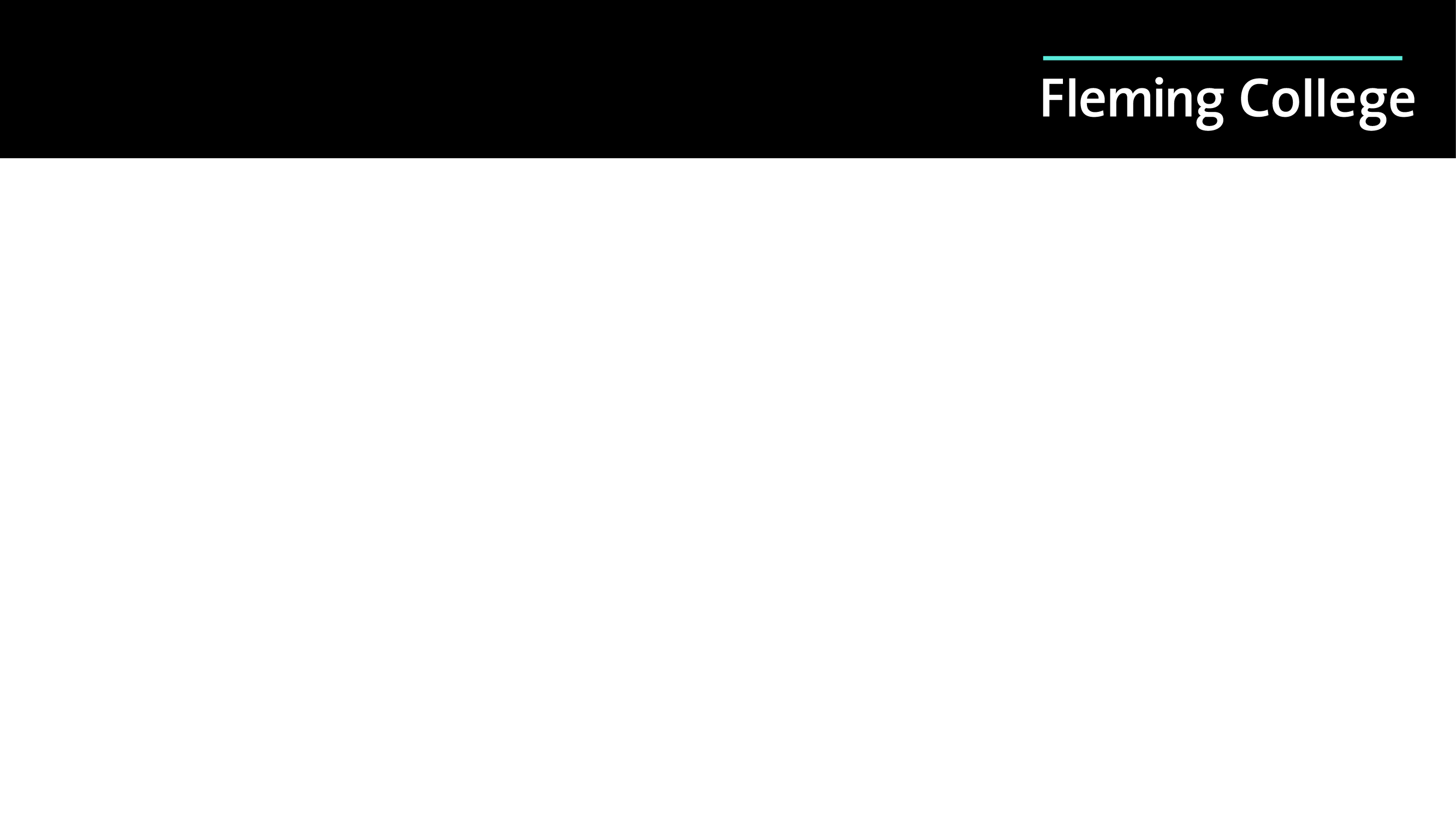 COVID-19 Screening
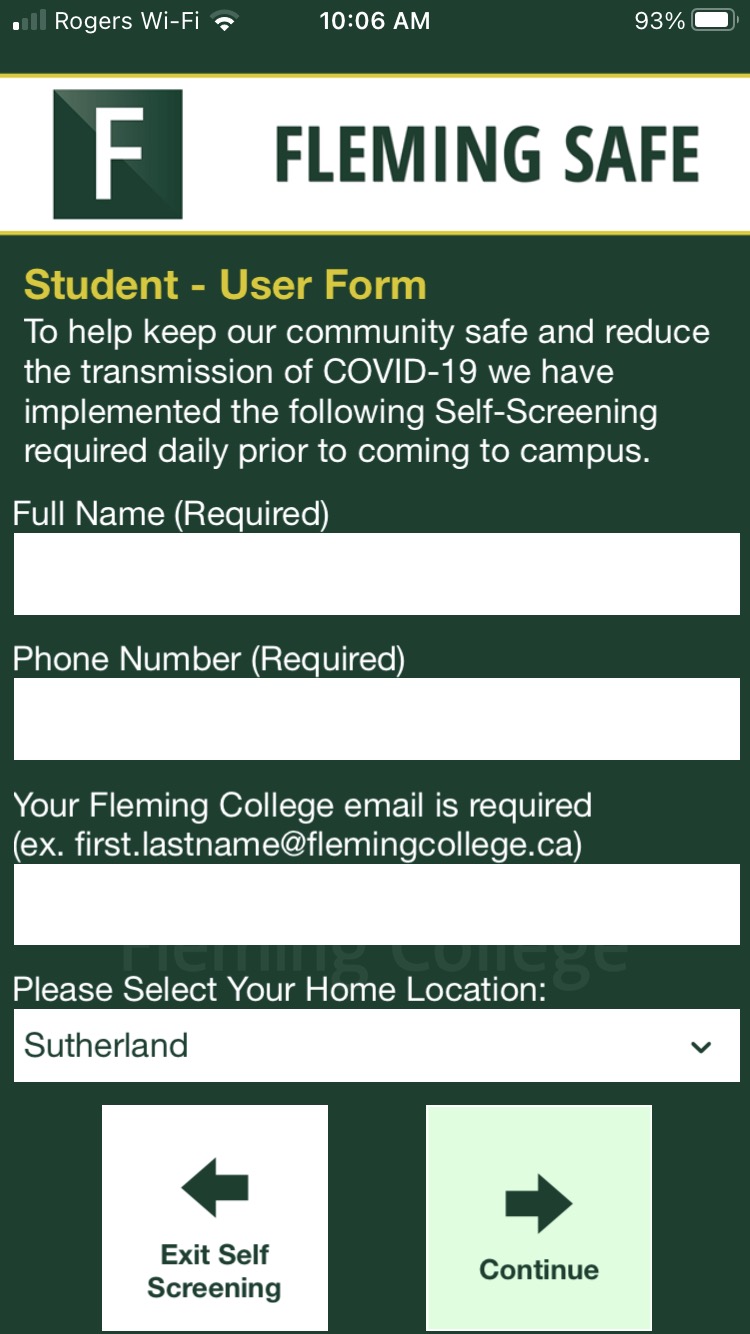 Notice of Consent
Acceptance required before proceeding with screening

Alternate In Person Screening option provided
Student Information

Information required before proceeding to screening.
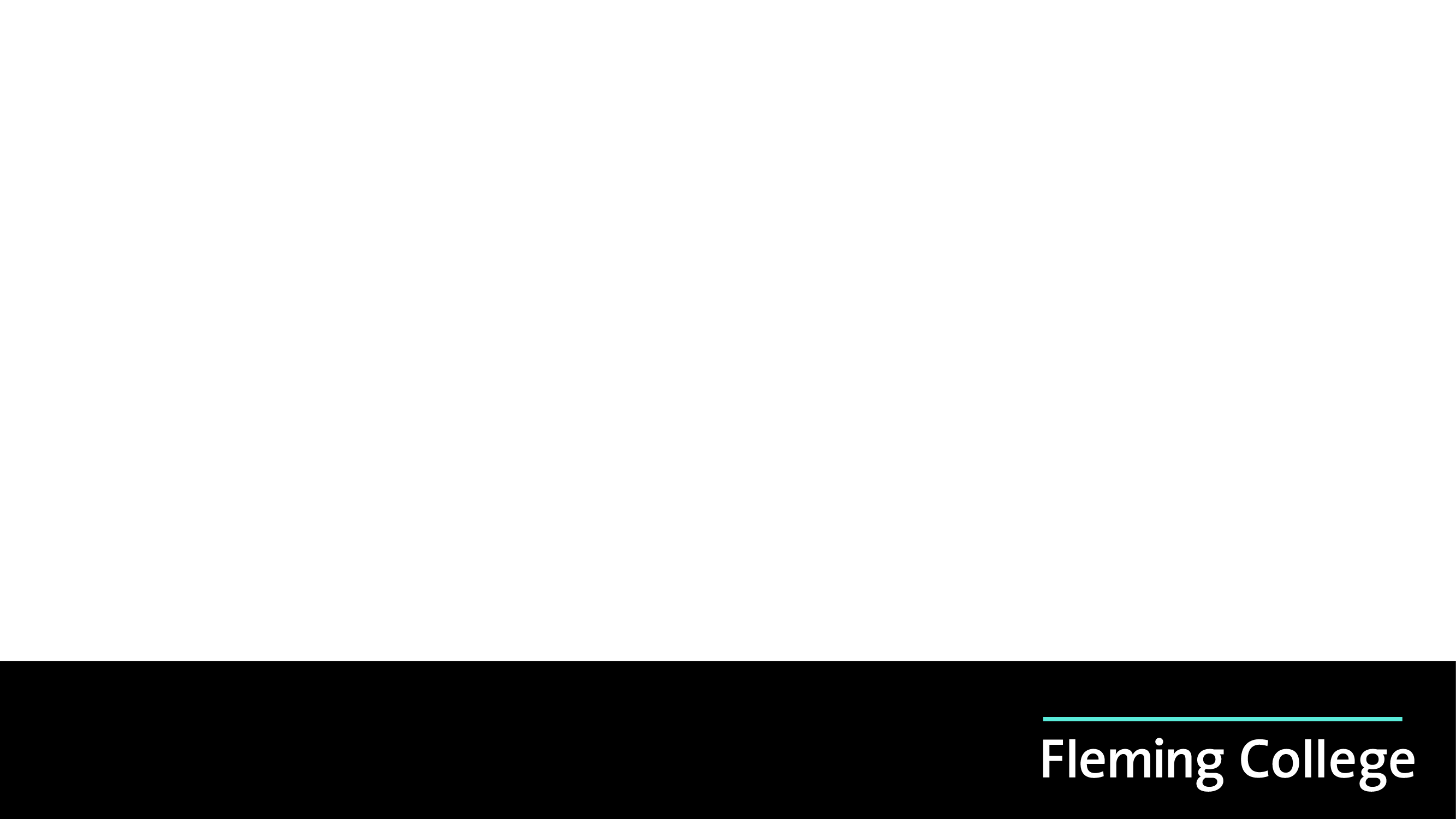 COVID-19 Screening
Once on this page be sure to click continue to submit self-screening questions
Answering the following 4 self-screening questions
Ensure you have answered all self-screening questions before clicking continue
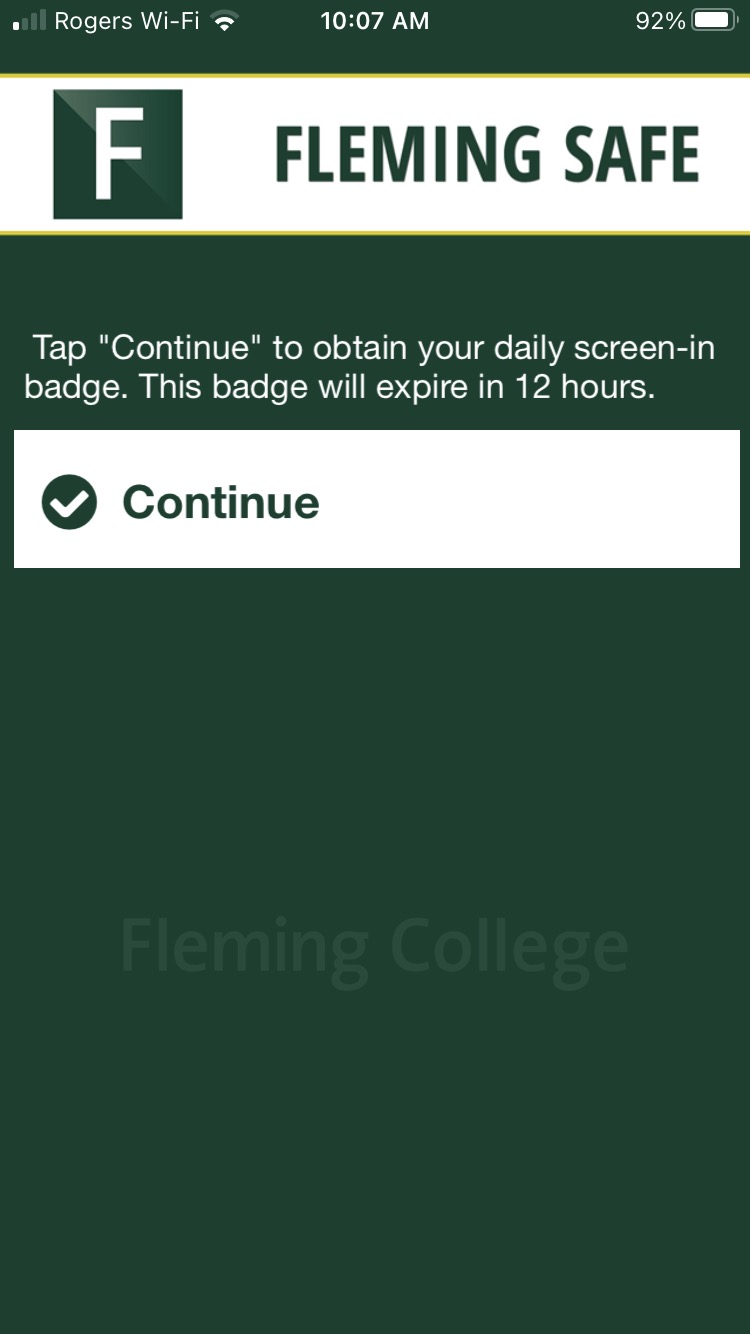 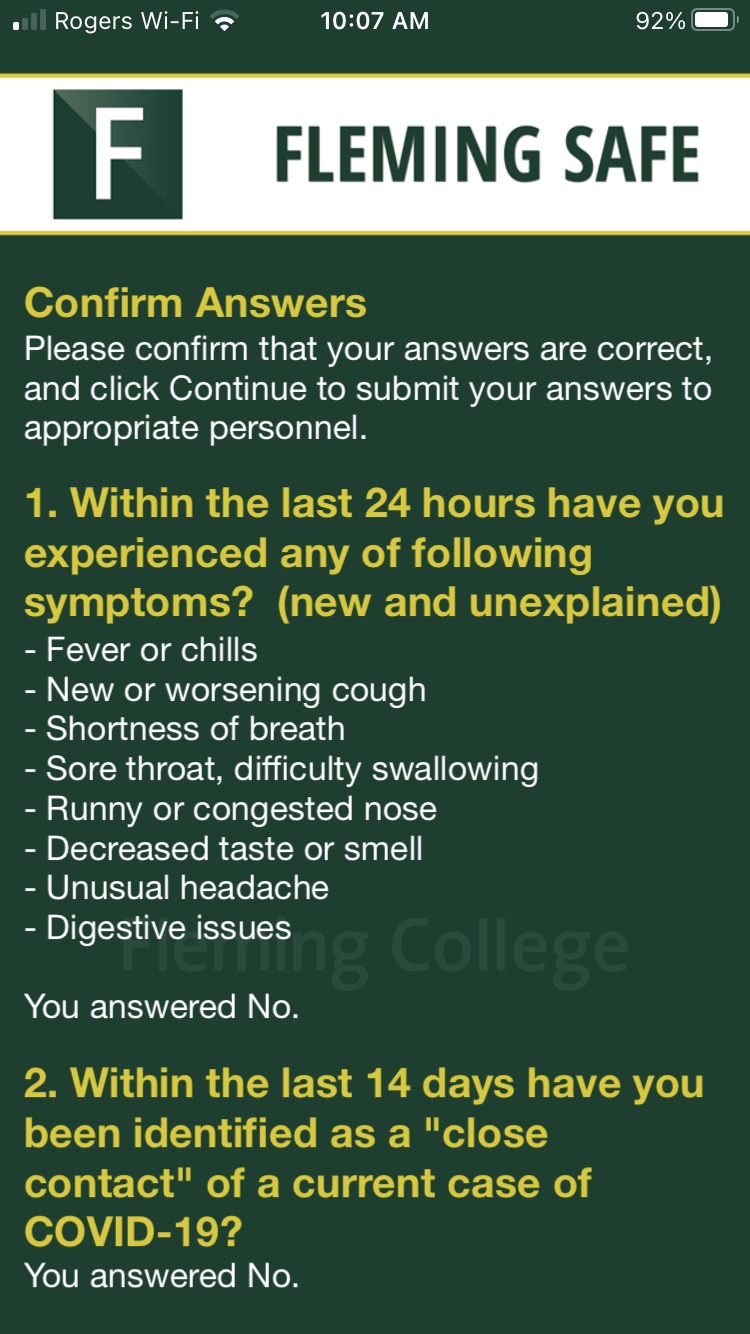 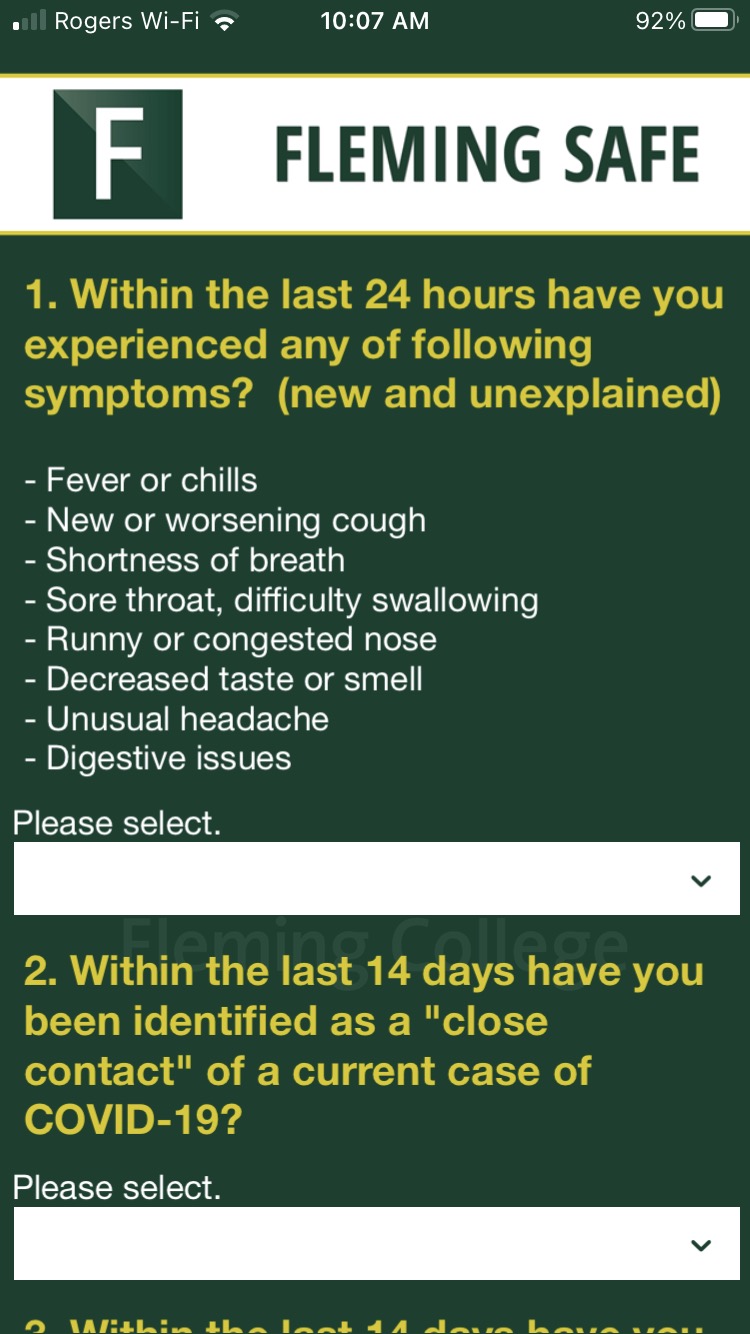 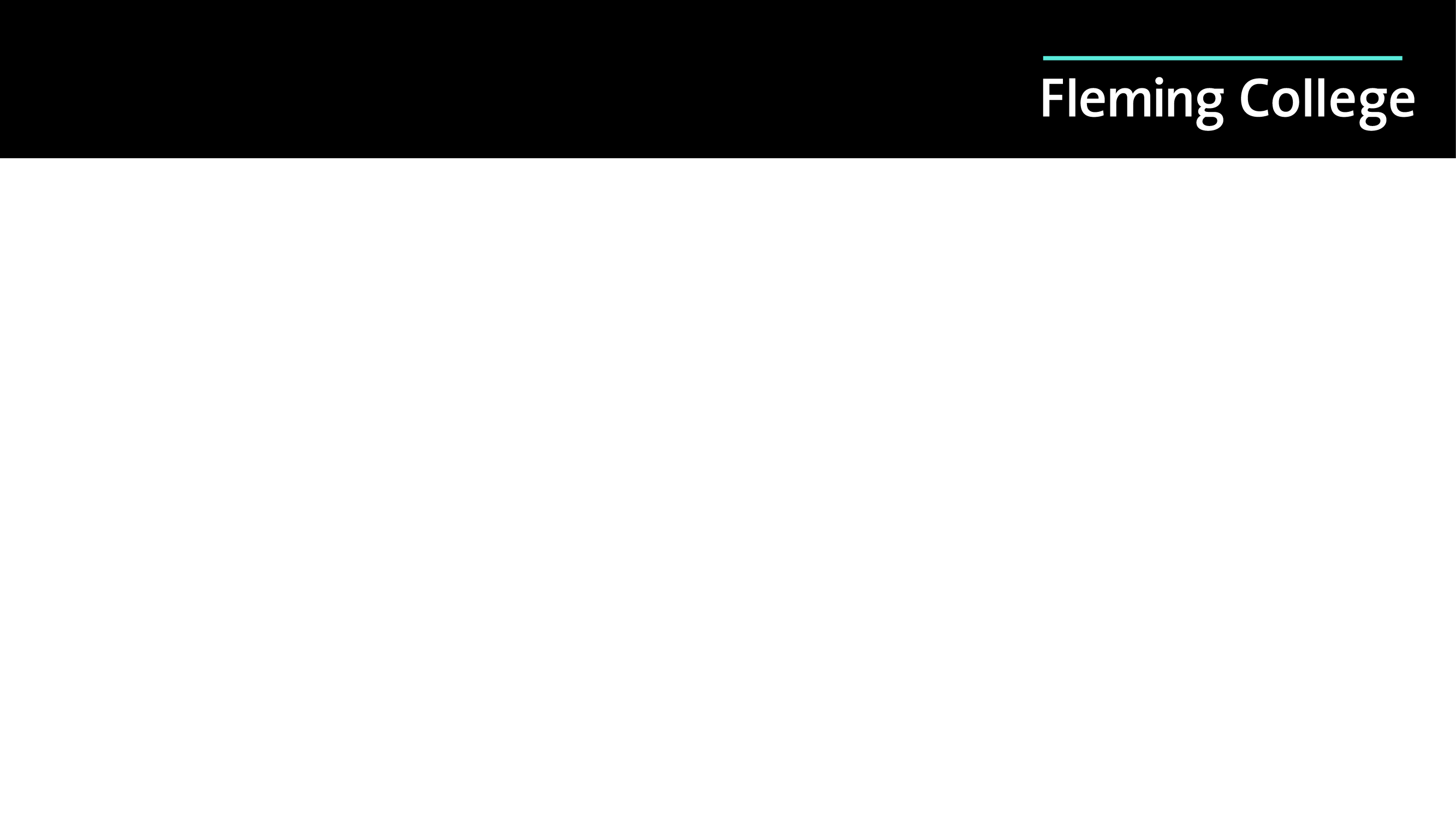 COVID-19 Screening
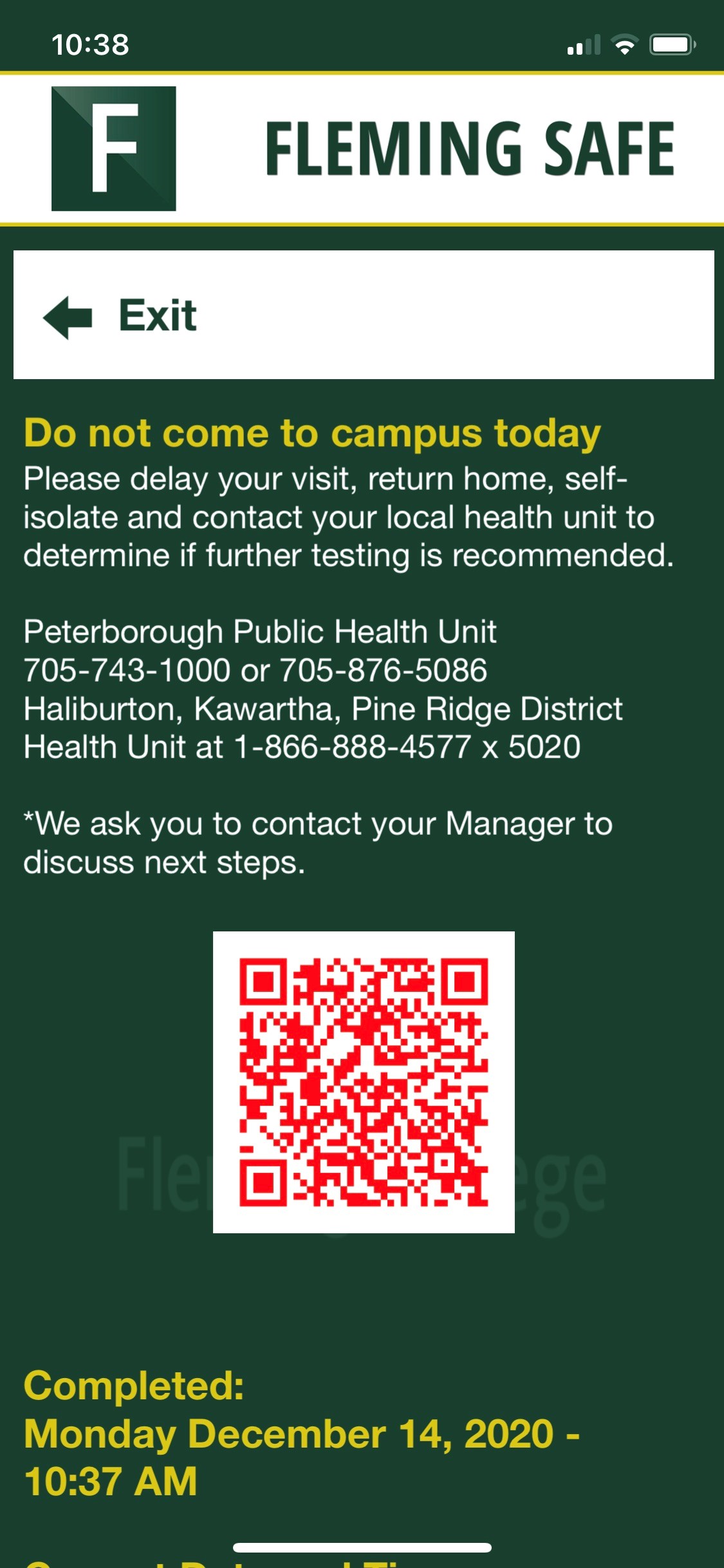 Self-Screening Results 
You will receive a pass or fail badge and an email confirmation. 
If you fail the self-screening questions, please DO NOT come to campus, proceed home and contact your local health unit.
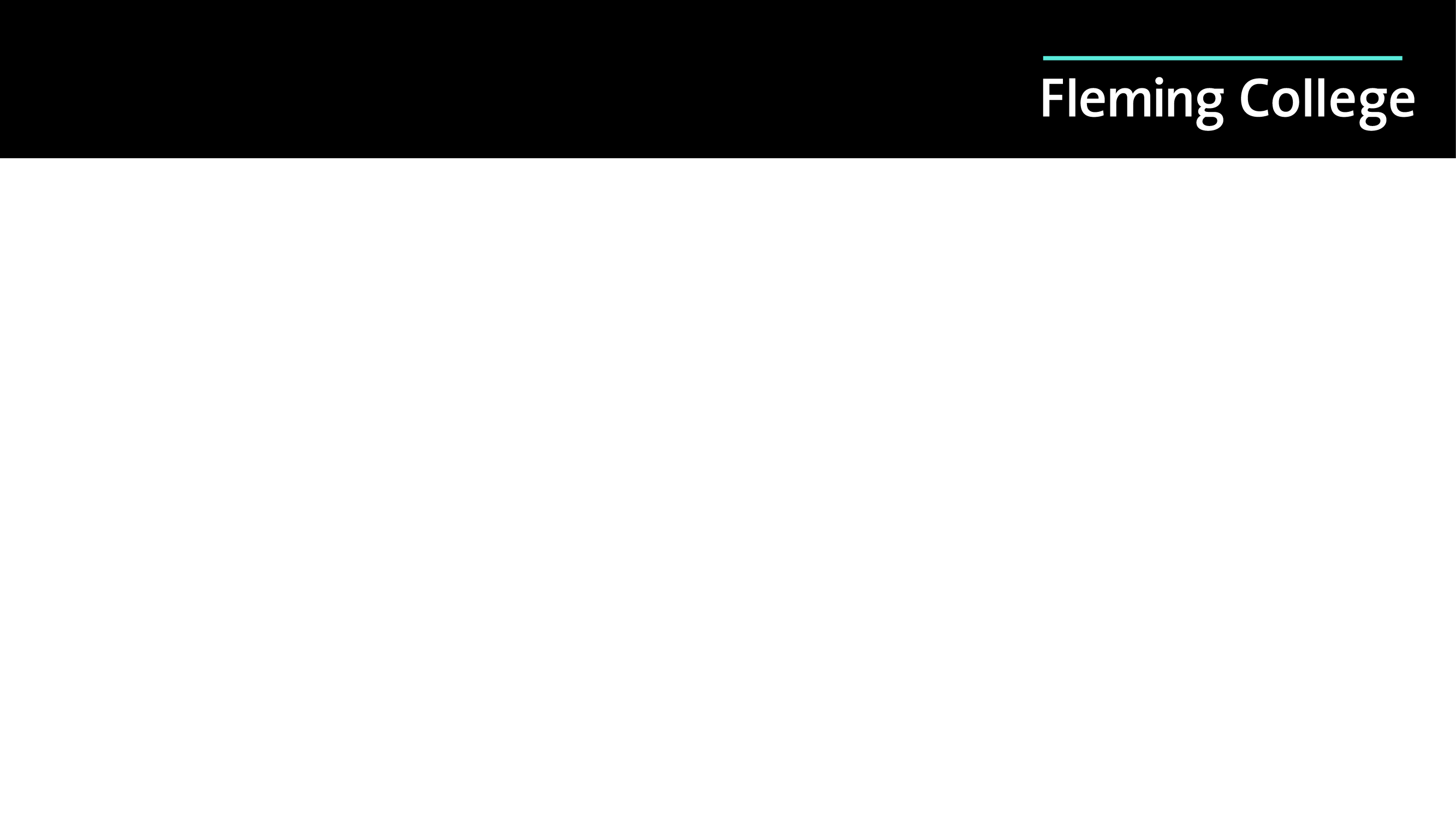 COVID-19 Screening
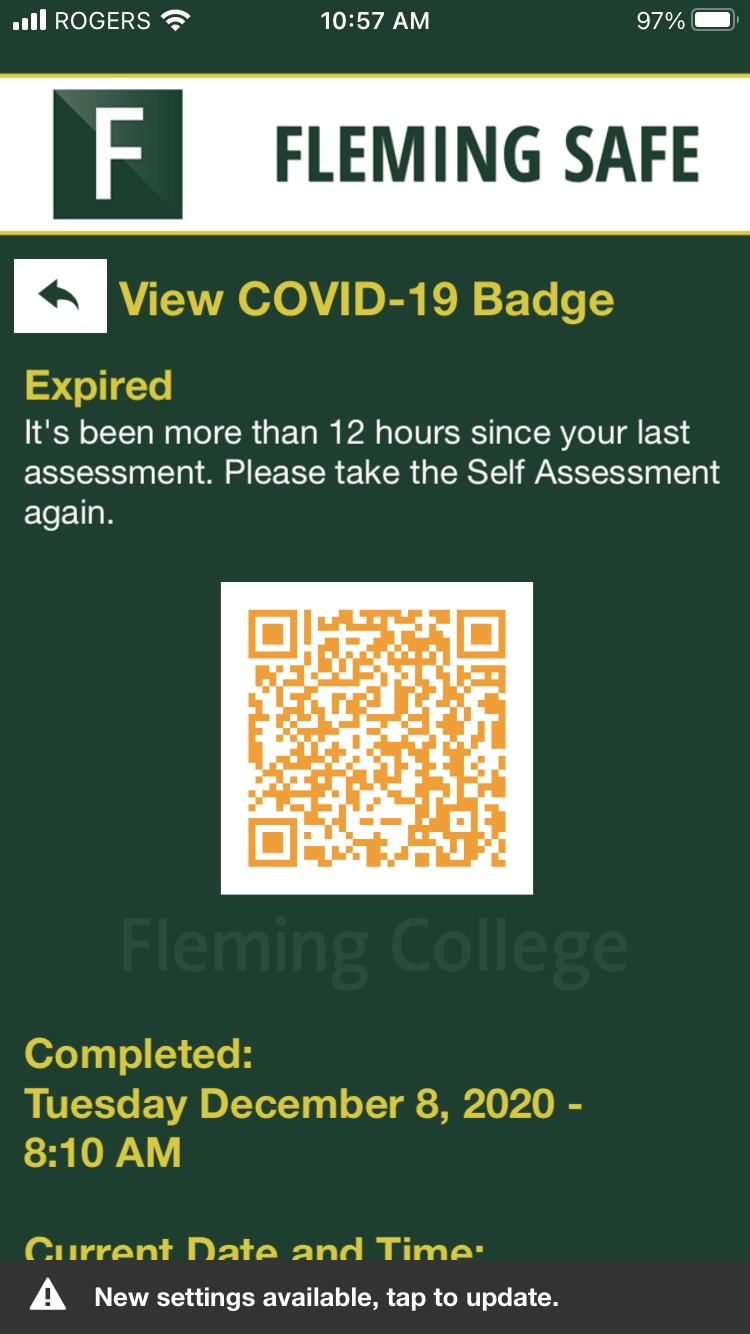 Expired Badge 
This badge will appear 12 hours after your last self-assessment. Once it is expired you will need to take the self-assessment again. The self-screening questions are to be answered daily, if going to campus.